Let’s Talk About Entrustment
KrisEmily McCrory, MD, MS MedEd, FAAFP
Lauren Anderson, PhD
[Speaker Notes: KEM]
Audience Poll 1: Finding out who’s here?
What’s your primary role:
Time in GME?
Program Director
Associate Program Director
Core Faculty
Program Coordinator
Other
Less than five years
5-10 years
10-20 years
>20 years
[Speaker Notes: KEM]
Audience Poll 2
Have you attended either of the previous two webinars?

Both
Just the first one
Just the second one
Neither
[Speaker Notes: KEM]
CBME Webinar Series
[Speaker Notes: KEM]
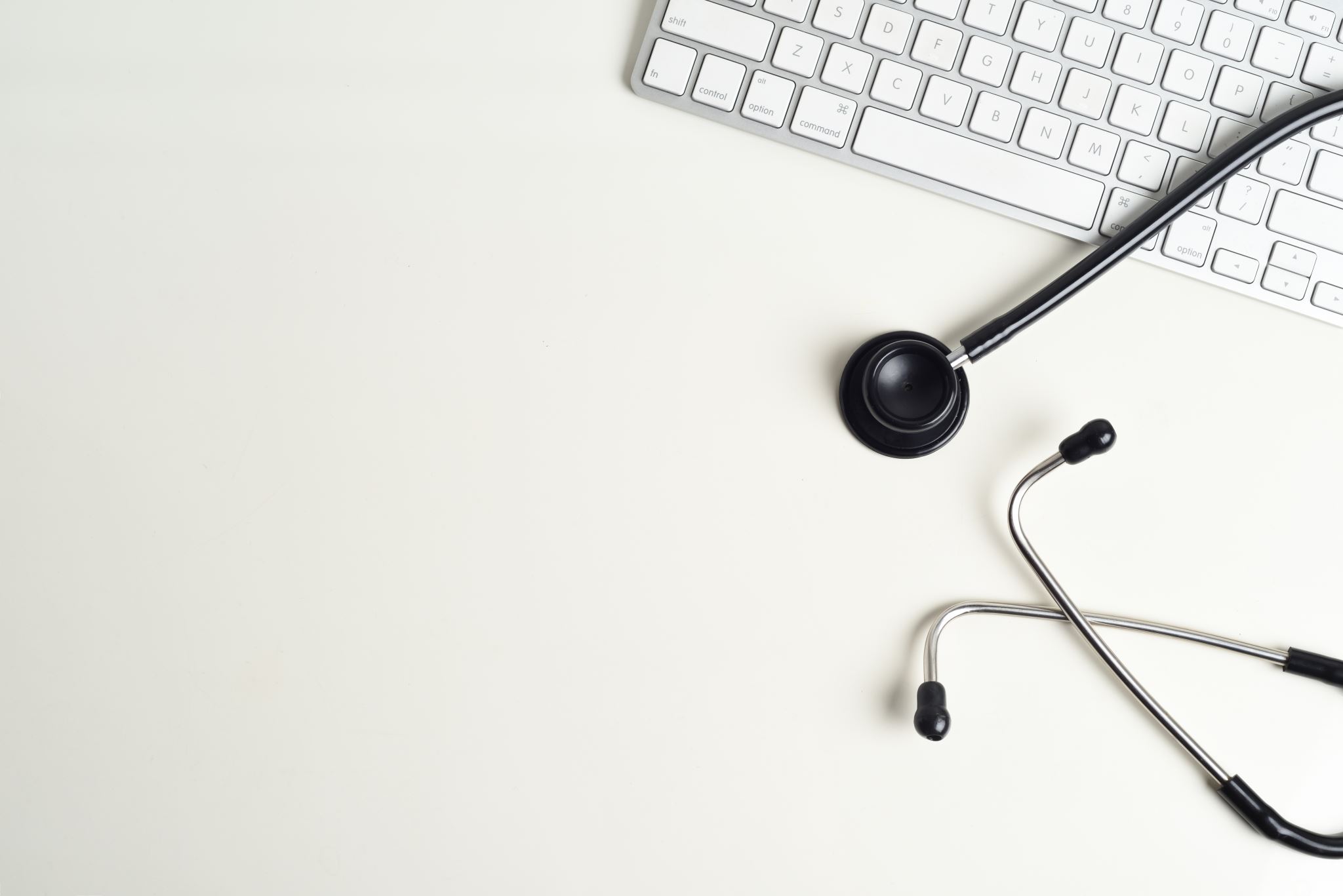 STFM CBME Taskforce:Charged with responsibility to develop faculty development and best practices for CBME implementation in family medicine residency
[Speaker Notes: KEM]
Learning objectives
[Speaker Notes: KEM]
What does Entrustment mean to YOU?
[Speaker Notes: KEM]
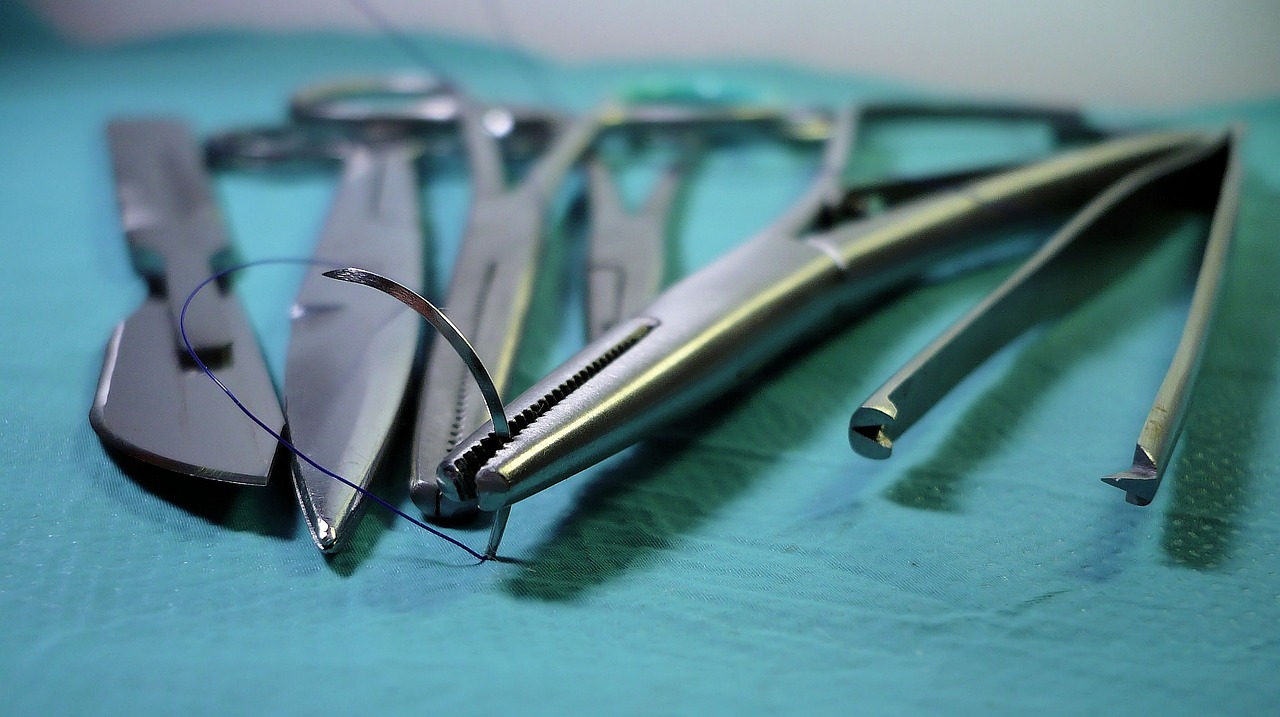 Consider a specific procedure or other patient care activity you currently assess residents in.

What would a resident need to show or demonstrate for you to feel comfortable, or even confident, in saying that this resident could perform that activity unsupervised from now on?
[Speaker Notes: KEM]
Traditional Progression
Time = Competence​

"Scheduled Entrustment"​

Senior residents = night float
[Speaker Notes: Lauren]
Definition of Entrustment
Intentional decision that a learner has sufficient experience, possess adequate knowledge, and demonstrates the necessary skills to be permitted to practice without supervision
(ten Cate, 2013)
[Speaker Notes: Lauren]
Entrustable Professional Activities (EPA)
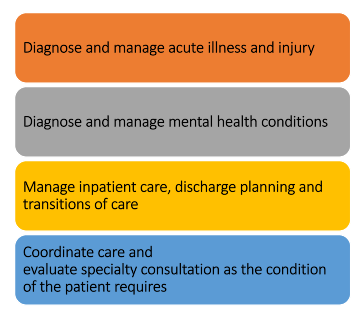 EPA
Routine professional activities of physicians based on their specialty 
Tasks that can be entrusted to a trainee once sufficient, specific competence is reached to allow for unsupervised practice
(ten Cate et al 2007)
[Speaker Notes: Lauren]
Types of Entrustment
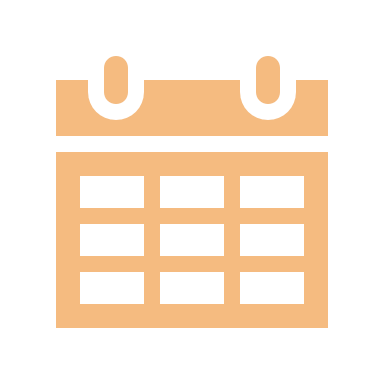 Summative (Structural)
Grounded in sufficient and robust assessment.
Leads to change in supervision, licensing and/or certification decision.
Ad Hoc

“In the moment”Does not necessarily set precedent for future decisions.
Ten Cate et al 2016, Ten Cate 2013
[Speaker Notes: Lauren]
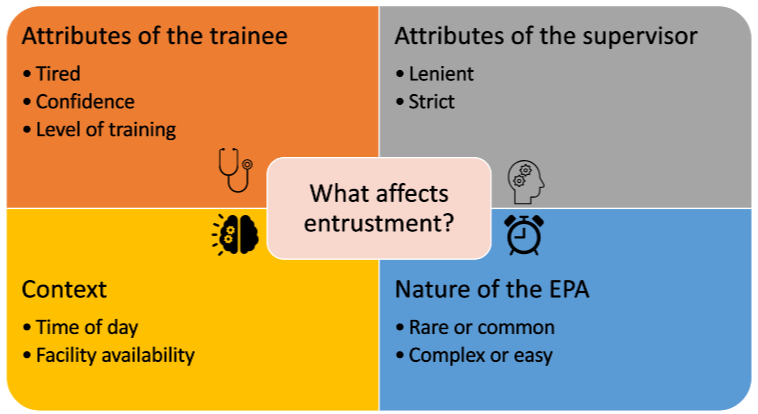 Ten Cate 2013
[Speaker Notes: Lauren]
Competency-Based Approach Recap
Time ≠ Competence ​

Authentic assessment (real tasks) ---> entrustment decisions
Kogan & Holmboe 2013
[Speaker Notes: Lauren]
Entrustment Scales(independence rating scales)
Behaviorally anchored scales that are used to measure the progression to competence (independence)
Rekman et al 2016
[Speaker Notes: Lauren]
Examples of Entrustment Scales
O-SCORE
Zwish Scale
I had to do it (requires complete hands-on guidance, did not do or was not given opportunity to do it) 
I had to walk them through (able to perform tasks but requires constant direction) 
I had to prompt from time to time (demonstrates some independence, but requires intermittent direction) 
I needed to be in the room just in case (independence but unaware of risks and still requires supervision for safe practice) 
I didn’t need to be there (complete independence, understands risks and performs safely, practice ready)
Show and Tell (observe only, faculty narrates and demonstrates) 
Active Help (actively assists and does non-critical steps, faculty guides and coaches) 
Passive Help (resident control the flow, anticipates next steps and critical steps with minimal assistance, faculty actively assists and refines skills, coaches) 
Supervision Only (performs with minimal faculty assistance, faculty monitors progress and safety)
Rekman et al 2016; Gofton et al 2012; George et al 2014
[Speaker Notes: Lauren]
Is this resident a 1 or a 2 or a 3?
Is this resident at, above or below expected level of training?
Entrustment Scales vs. Traditional Assessment Scales
Does this resident require direct supervision (stay in the room), indirect supervision (stay nearby) or can the resident do this by themself?
Rekman et al 2016
[Speaker Notes: Lauren]
Benefits of Entrustment Scales
Focus on readiness for independent practice, not on deficiencies ​

Easier for residents to interpret the assessment ​

Reliability ​

Easy to see progress over time
Rekman et al 2016; Gofton et al 2012
[Speaker Notes: Lauren]
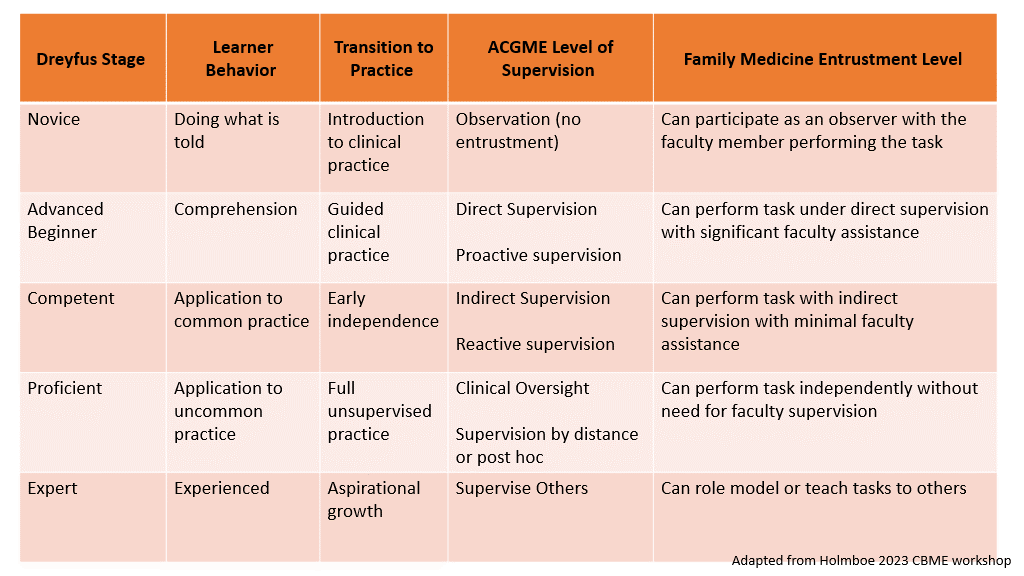 [Speaker Notes: Lauren]
Entrustment
A decision about resident’s readiness to perform some aspect of professional practice without supervision.
[Speaker Notes: KEM]
Let’s talk about SUPERVISION
CMS Billing Requirements
Patient safety
Direct observation & feedback
ACGME Levels Of Supervision
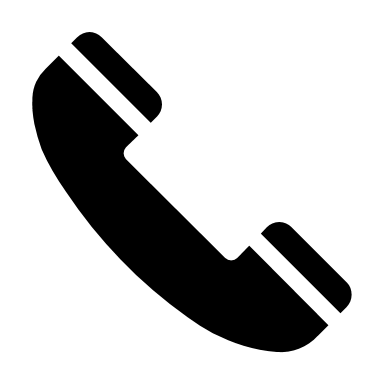 Indirect Supervision: 
(direct supervision available)
Attending out of the building, available by phone* and available to provide direct supervision.
Direct Supervision:
Attending physically in the room with resident.
Indirect Supervision: 
(direct supervision immediately available)
Attending physically in the building and immediately able to provide direct supervision.
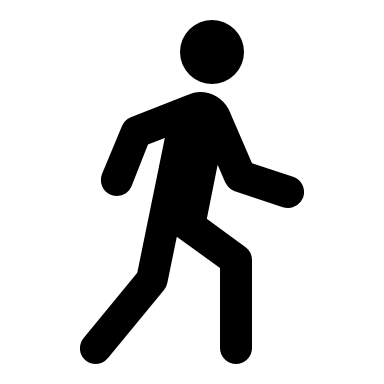 Oversight:
Attending reviews encounter or procedures and provides feedback after the fact.
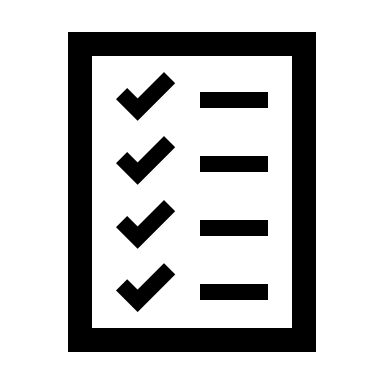 (ACGME, 2011)
[Speaker Notes: KEM]
Our Job
Provide appropriate training environment to acquire expected skills, knowledge, & attitudes.
Supervise residents at appropriate levels until they have demonstrated readiness to perform professional activities independently.
Attest to that readiness for independent practice at the end of training.
(ACGME, 2023)
Assessment OR Entrustment?
Assessment
Entrustment
Looks at a single instance of the learner’s performance, knowledge and/or attitude.

Purpose: To provide feedback, guide individual learning plans, and identify where learners stand.
Using multiple assessments, over time, from multiple assessors to look at pattern of performance.

Purpose: To make at determination of learner’s readiness to practice independently.
[Speaker Notes: LOTS of assessment (Everyday!)
Fewer Entrustments]
Small Scale Entrustment
Incoming interns have varying experience with speculum exams.

Entrustment question: Is this intern ready to perform this professional activity without an attending in the room?
Small Scale Entrustment
Minimum number of directly observed speculum exams.
Assess: knowledge of procedure, counseling patient, procedural skills, management of results.
Resident receives FB after each direct observation.
Faculty reviewed assessments and determined readiness to perform future speculum exams without direct observation.
The individual assessments
Procedural Skills
Procedural Skills
Managing results
Counseling Patients
Applying Entrustment Scale
(ten Cate, 2020)
You do this already, right?
Every day we make these 
small-scale entrustment decisions.

We assess a resident’s performance in the moment. 

We consider the overall pattern of performance by looking at multiple assessments over time.

We make decisions about how much we need to be in the room.
[Speaker Notes: KEM]
So, let’s take it up a notch
“Practice as personal physicians, providing first contact, comprehensive and continuity care, to include excellent doctor-patient relationships, excellent care of chronic disease and routine preventive care and effective practice management.”
The ask from the ABFM:
At the END of training, attest that a resident can be entrusted (IS READY) to perform each core outcome independently (WITHOUT SUPERVISION).
What would a resident need to show or demonstrate for you to feel comfortable, or even confident, in saying that this resident could perform that activity unsupervised from now on?
BUT WHAT IF I AM WRONG?!
Remember, you already do this
How do you assess these milestones?
Final Entrustment Decision
Looking at all the assessment data available, is it reasonable to say that this resident can practice independently?

If not, why not?
If you remember nothing else…
Competency cannot be determined by time alone.
Entrustment is a discrete decision based on multiple assessments. 
Entrustment scales allow for gradual decrease in supervision until ready for fully independent practice.
You already do a lot of this! Don’t let perfect get in the way of good!
Bring it Home
[Speaker Notes: KEM]
Wait…what about the EPAs!?!
[Speaker Notes: KEM]
References
Ten Cate O, Scheele F. Competency-based postgraduate training: can we bridge the gap between theory and clinical practice?. Academic medicine. 2007 Jun 1;82(6):542-7.

Ten Cate O. Nuts and bolts of entrustable professional activities. Journal of graduate medical education. 2013 Mar 1;5(1):157-8.

Rekman J, Gofton W, Dudek N, Gofton T, Hamstra SJ. Entrustability scales: outlining their usefulness for competency-based clinical assessment. Academic Medicine. 2016 Feb 1;91(2):186-90.

Kogan JR, Holmboe E. Realizing the promise and importance of performance-based assessment. Teaching and learning in medicine. 2013 Jan 1;25(sup1):S68-74.

Ten Cate O, Hart D, Ankel F, Busari J, Englander R, Glasgow N, Holmboe E, Iobst W, Lovell E, Snell LS, Touchie C. Entrustment decision making in clinical training. Academic Medicine. 2016 Feb 1;91(2):191-8.

Gofton WT, Dudek NL, Wood TJ, Balaa F, Hamstra SJ. The Ottawa surgical competency operating room evaluation (O-SCORE): a tool to assess surgical competence. Academic Medicine. 2012 Oct 1;87(10):1401-7.

George BC, Teitelbaum EN, Meyerson SL, Schuller MC, DaRosa DA, Petrusa ER, Petito LC, Fryer JP. Reliability, validity, and feasibility of the Zwisch scale for the assessment of intraoperative performance. Journal of surgical education. 2014 Nov 1;71(6):e90-6.

Ten Cate O, Schwartz A, Chen HC. Assessing Trainees and Making Entrustment Decisions: On the Nature and Use of entrustment-supervision scales. Academic Medicine. 2020 95(11): 1662-1669

https://www.acgme.org/globalassets/pdfs/jgme-11-00-39-451.pdf (accessed 2/13/2024)

https://www.acgme.org/globalassets/pfassets/programrequirements/120_familymedicine_2024.pdf (accessed 2/14/2024)
[Speaker Notes: KEM]